UNIVERSITI TEKNOLOGI 
MALAYSIA
PEMBENTANGAN KERTAS KERJA SULAM 

SEMESTER I SESI AKADEMIK 2024/2025
12 NOVEMBER 2024
SELASA
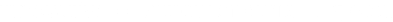 BUTIRAN KURSUS
BUTIRAN KURSUS
2
RINGKASAN
LATAR BELAKANG
t
OBJEKTIF
1
3
BUTIRAN PROGRAM
BUTIRAN AKTIVITI
4
TENTATIF PROGRAM
TENTATIF
5
IMPLIKASI KEWANGAN
KEWANGAN
6
TERIMA KASIH
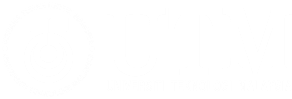 KERANA TUHAN UNTUK MANUSIA
univteknologimalaysia
utm.my
utmofficial